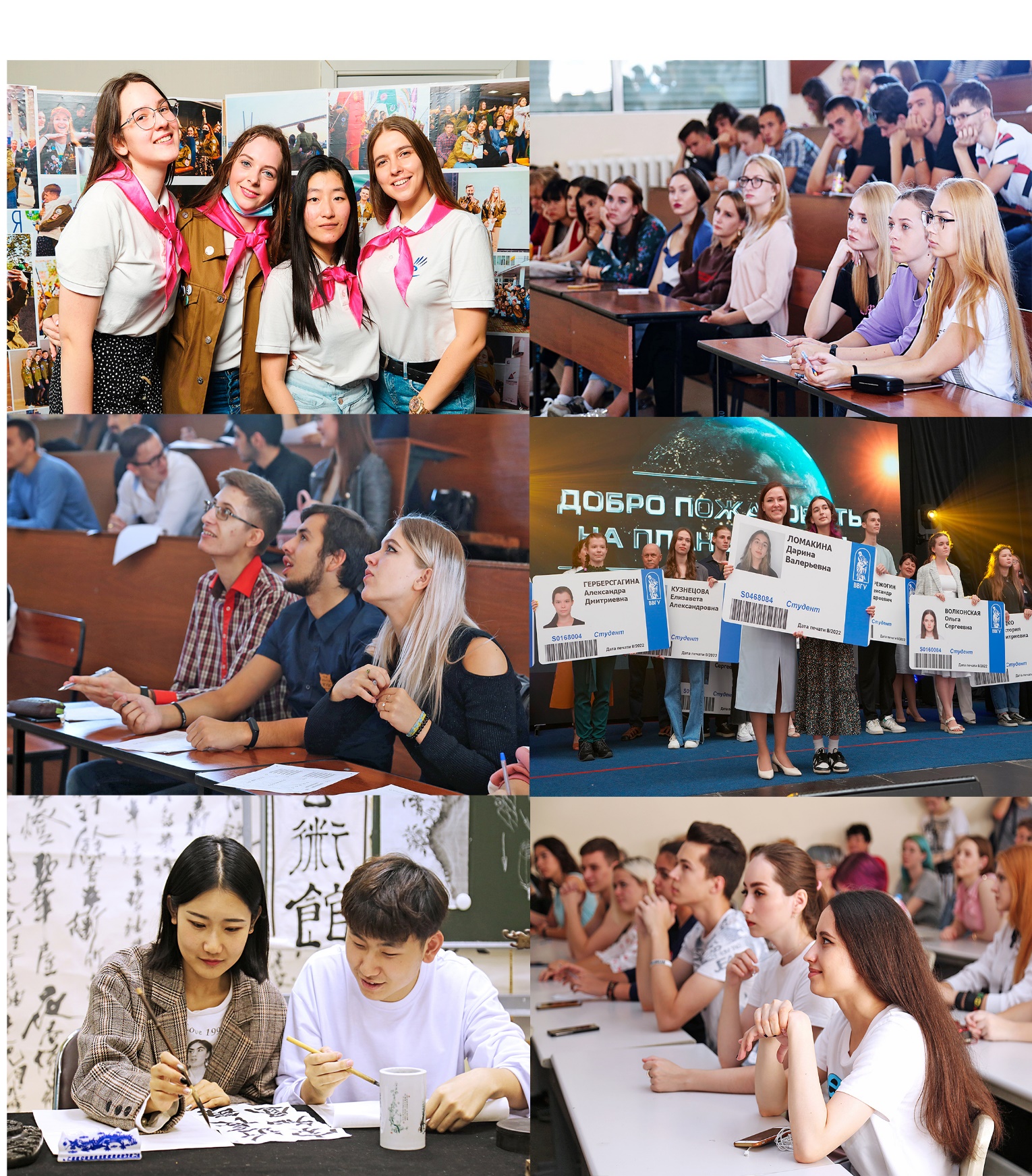 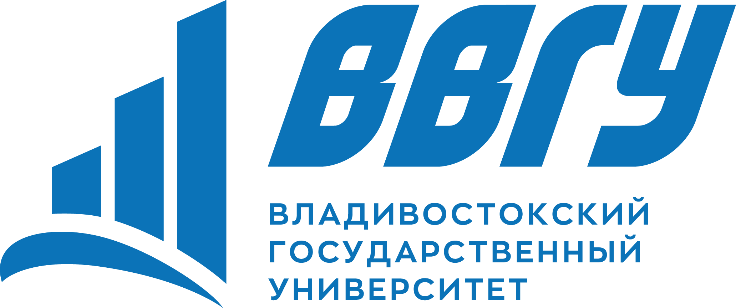 Опрос работодателей и (или) их объединений, иных юридических и (или) физических лиц об удовлетворённости качеством образования в рамках реализации образовательных программ среднего профессионального  образования
2025
Отчёт подготовлен: 
ДДСиБП, РЦ «Старт-Карьера»
[Speaker Notes: Используйте шрифты Calibri, Arial.]
Статистика по направлениям подготовки
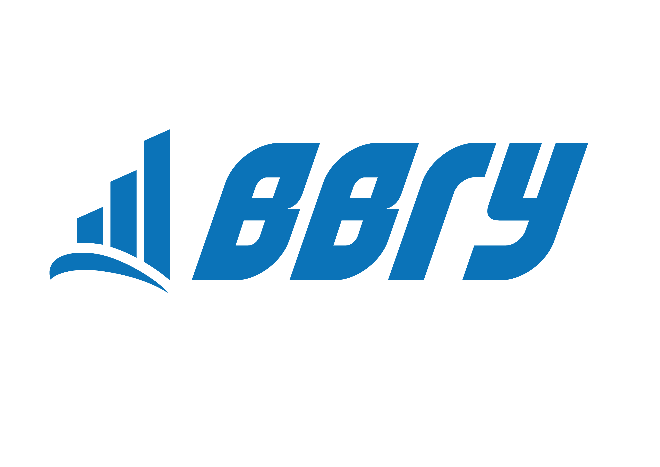 Результаты оценки удовлетворенности работодателей качеством, организацией и содержанием учебного процесса в ВВГУ по ОПОП ВО
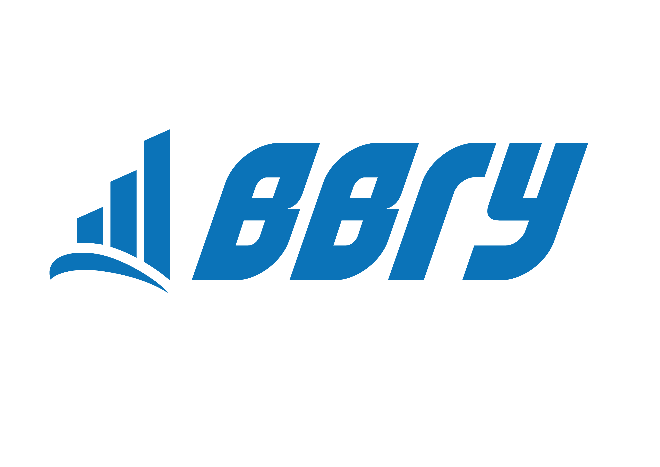 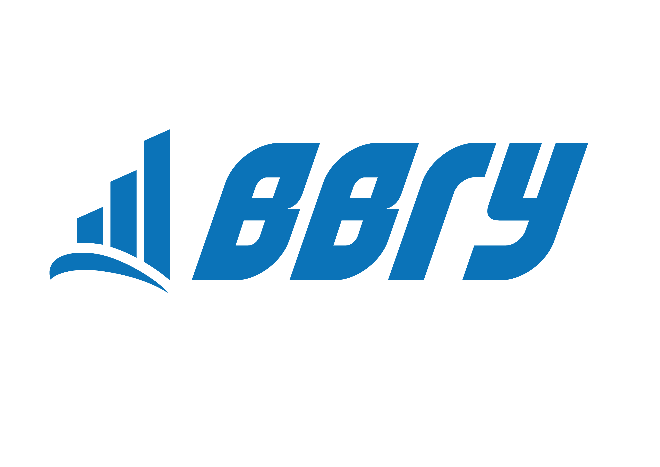 09.02.01 Компьютерные системы и комплексы
Часть компаний, в которых студенты проходили практическую подготовку
Требуемые навыки
Soft skills (гибкие навыки)
АО «СофтЛайн Трейд», г. Владивосток
ООО «Созвездие», г. Владивосток
ООО «Домотехника», г. Владивосток
ООО «ИнтерДВ», г. Владивосток
ООО «Акцент», г. Владивосток
Аналитическое мышлениеКомандная работа в междисциплинарных командах
Решение экологических и природоохранных проблем
Управление проектами в рамках госпрограмм и инициатив
Digital skills (цифровые навыки)
Географические информационные системы (ГИС)
Анализ данных
Моделирование экосистем с использованием локальных программ
Владение облачными платформами для хранения и обработки
10 компаний приняли участие в опросе
2025
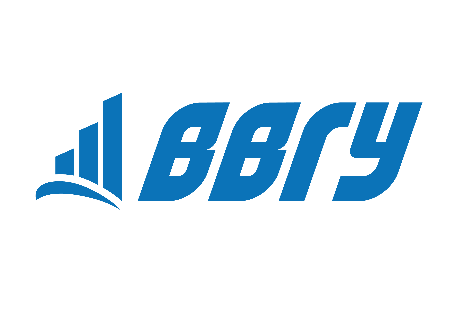 Ответы на вопросы анкеты
Актуальны ли навыки студентов?
Да - 92%
Нет - 8%
Был ли практикант принят в штат компании?
Да - 39%
Нет - 61%
Удовлетворенность уровнем практической подготовки практикантов от 1 до 10 
9.1
Оплачивала ли компания работу практиканта?
Да - 39%
Нет - 61%
Уровень соблюдения практикантом трудовой дисциплины от 1 до 10  
9.6
Планируете ли Вы последующее трудоустройство практиканта? 
Да - 70%
Нет - 30%
Проявлял ли инициативу при решении полученных задач?
Да - 100%
Анкета содержит 7 вопросов. Участники опроса - работодатели
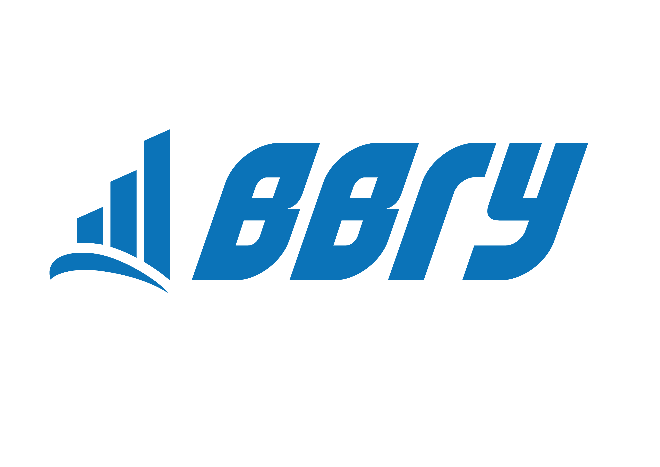 09.02.06 Сетевое и системное администрирование
Часть компаний, в которых студенты проходили практическую подготовку
Требуемые навыки
Soft skills (гибкие навыки)
ООО «Владлинк», г. Владивосток
ООО «Саммит Моторс», г. Владивосток
ПАО «Ростелеком», г. Владивосток
ООО «СОТА СОФТ ДВ», г. Владивосток
ООО «Этажи-Владивосток», г. Владивосток
Презентационные навыки
Работа в команде
Опыт проектной работы
Логическое мышление
Аналитическое мышление
Digital skills (цифровые навыки)
Автоматизированные системы проектирования (CAD)
Моделирование информации о здании (BIM)
Анализ строительных данных (Excel, специализированные ПО)
Использование платформ для управления строительными проектами (Trello, MS Project)
25 компаний приняла участие в опросе
2025
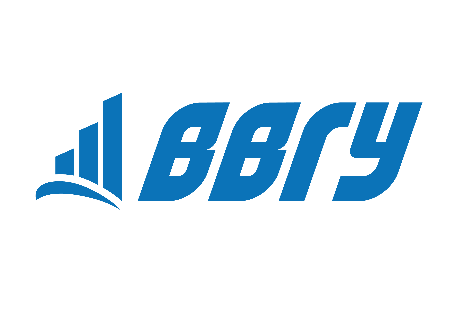 Ответы на вопросы анкеты
Актуальны ли навыки студентов?
Да - 100%
Был ли практикант принят в штат компании?
Да – 68%
Нет - 32%
Удовлетворенность уровнем практической подготовки практикантов от 1 до 10 
8.7
Оплачивала ли компания работу практиканта?
Да – 68%
Нет - 32%
Уровень соблюдения практикантом трудовой дисциплины от 1 до 10  
9.3
Планируете ли Вы последующее трудоустройство практиканта? 
Да – 84%
Нет – 16%
Проявлял ли инициативу при решении полученных задач?
Да - 100%
Анкета содержит 7 вопросов. Участники опроса - работодатели
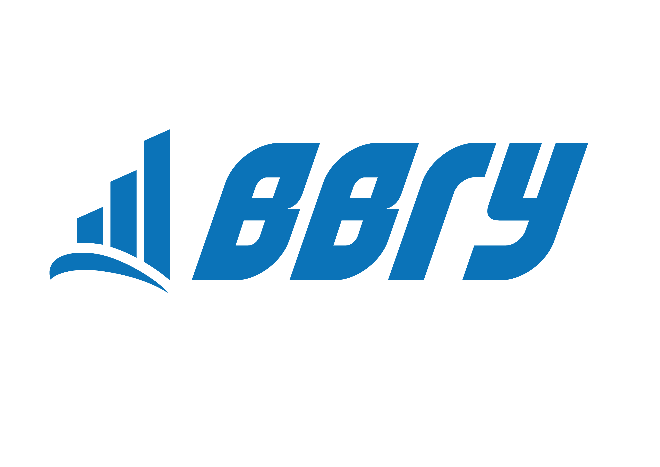 09.02.07  Информационные системы и программирование
Часть компаний, в которых студенты проходили практическую подготовку
Требуемые навыки
Soft skills (гибкие навыки)
ООО «Картасофта», г. Владивосток
ООО «Ориент Импорт Групп», г. Владивосток
ООО «Центр Мониторинга Глобал Вью» , г. Владивосток  
ООО «ДНС Технологии», г. Владивосток
ООО «Фарада», г. Владивосток
Критическое мышление
Умение работать в условиях неопределенности
Управление временем
Навыки самообучения
Digital skills (цифровые навыки)
Программирование на языках (например, Python, Java, C++)
Разработка и управление базами данных (SQL, NoSQL)
Знание технологий веб-разработки (HTML, CSS, JavaScript)
Опыт работы с облачными платформами (AWS, Microsoft Azure)
42 компании приняли участие в опросе
2025
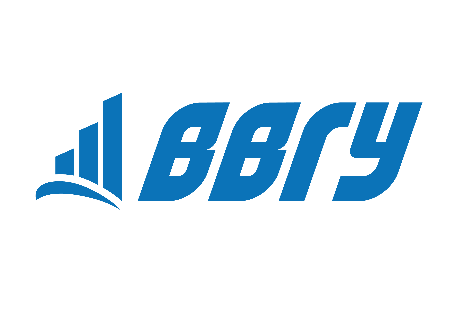 Ответы на вопросы анкеты
Актуальны ли навыки студентов?
Да - 95%
Нет - 5%
Был ли практикант принят в штат компании?
Да- 64%
Нет- 36%
Удовлетворенность уровнем практической подготовки практикантов от 1 до 10 
8.4
Оплачивала ли компания работу практиканта?
Да - 64%
Нет - 36%
Уровень соблюдения практикантом трудовой дисциплины от 1 до 10  
9.1
Планируете ли Вы последующее трудоустройство практиканта? 
Да - 72%
Нет - 28%
Проявлял ли инициативу при решении полученных задач?
Да - 95%
Нет - 5%
Анкета содержит 7 вопросов. Участники опроса - работодатели
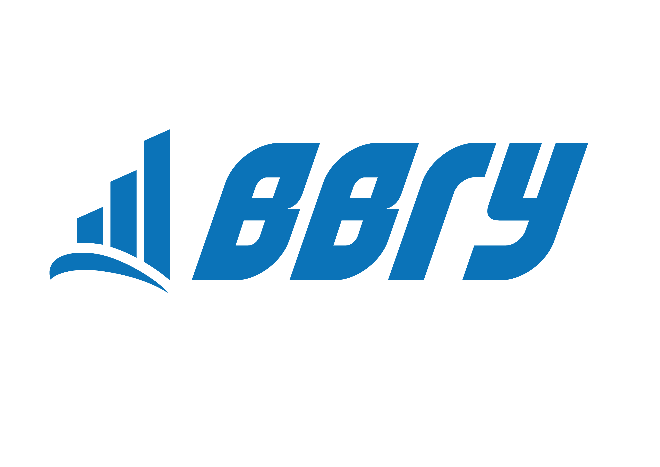 13.02.11 Техническая эксплуатация и обслуживание электрического и электромеханического оборудования (по отраслям)
Требуемые навыки
Часть компаний, в которых студенты проходили практическую подготовку
Soft skills (гибкие навыки)
Презентационные навыки
Работа в команде
Опыт проектной работы
Логическое мышление
Аналитическое мышление
ООО «ВлКонсалтинг», г. Владивосток
АО «Дальзавод Терминал», г. Владивосток
ООО «Импульсстройгрупп», г. Владивосток
АО «Изумруд», г. Владивосток
АО «Дальневосточная генерирующая компания», г. Владивосток
Digital skills (цифровые навыки)
Программирование на языках (Python, Java, C#)
Управление базами данных (SQL, NoSQL)Веб-разработка (HTML, CSS, JavaScript)
Использование инструментов контроля версий 
Знание облачных технологий (AWS, Azure)
14 компаний приняли участие в опросе
2025
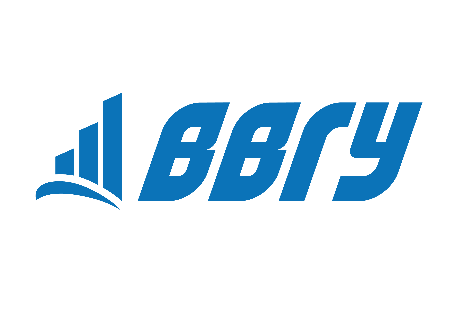 Ответы на вопросы анкеты
Актуальны ли навыки студентов?
Да – 100%
Был ли практикант принят в штат компании?
Да - 57%
Нет - 43%
Удовлетворенность уровнем практической подготовки практикантов от 1 до 10 
8.9
Оплачивала ли компания работу практиканта?
Да - 57%
Нет - 43%
Уровень соблюдения практикантом трудовой дисциплины от 1 до 10  
9.5
Планируете ли Вы последующее трудоустройство практиканта? 
Да - 63%
Нет - 37%
Проявлял ли инициативу при решении полученных задач?
Да - 100%
Анкета содержит 7 вопросов. Участники опроса - работодатели
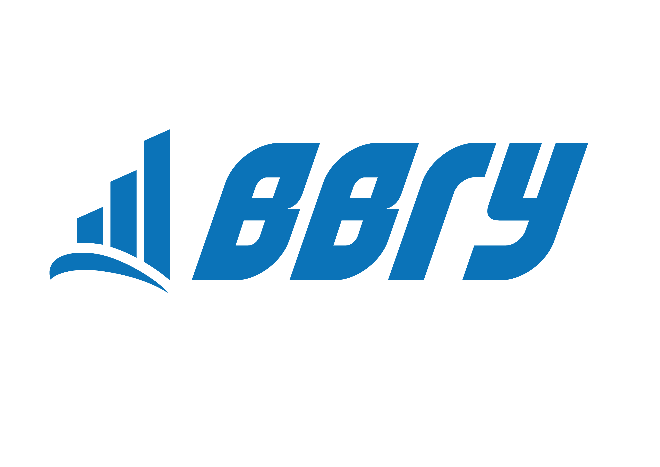 23.02.01 Организация перевозок и управление на транспорте (по видам)
Требуемые навыки
Часть компаний, в которых студенты проходили практическую подготовку
Soft skills (гибкие навыки)
ОАО "Российские Железные Дороги", г. Владивосток
ООО "Доброфлот", г. Находка 
ППЛС "АК "Аврора", г. Артем 
ООО «Восточная Стивидорная компания» 
АО "Примавтодор", г. Владивосток
Коммуникационные навыки
Аналитическое мышление
Управление временем
Навыки разрешения конфликтов
Гибкость и адаптивность
Digital skills (цифровые навыки)
Знание систем управления транспортом (TMS)
Анализ данных и отчетность
Использование GPS и навигационных систем
Электронные платформы для бронирования и управления грузами
Основы кибербезопасности
35 компаний приняли участие в опросе
2025
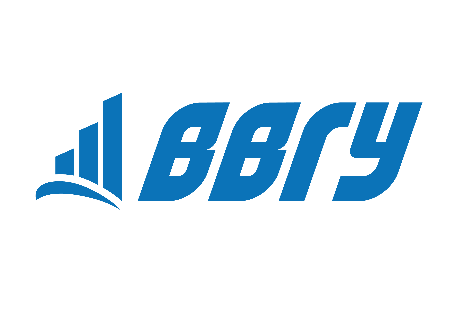 Ответы на вопросы анкеты
Актуальны ли навыки студентов?
Да – 100%
Был ли практикант принят в штат компании?
Да - 43%
Нет - 57%
Удовлетворенность уровнем практической подготовки практикантов от 1 до 10 
9.1
Оплачивала ли компания работу практиканта?
Да - 43%
Нет - 57%
Уровень соблюдения практикантом трудовой дисциплины от 1 до 10  
9.2
Планируете ли Вы последующее трудоустройство практиканта? 
Да - 54%
Нет - 46%
Проявлял ли инициативу при решении полученных задач?
Да - 100%
Анкета содержит 7 вопросов. Участники опроса - работодатели
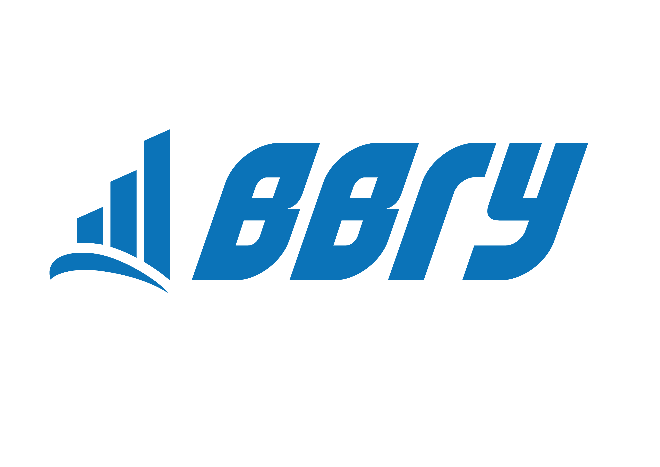 23.02.07 Техническое обслуживание и ремонт двигателей, систем и агрегатов автомобилей
Часть компаний, в которых студенты проходили практическую подготовку
Требуемые навыки
Soft skills (гибкие навыки)
ООО "Эй-Пи Трейд", г. Хабаровск
ООО "Саммит Моторс (Владивосток)“
ООО "Дальневосточные электрические сети", г. Владивосток 
ООО "Сумотори Авто", г. Артем
Командная работа
Навыки коммуникации
Внимание к деталям
Адаптивность
Digital skills (цифровые навыки)
Кибербезопасность
Работа с диагностическим оборудованием
Работа с базой данных
Основы программирования
29 компаний приняли участие в опросе
2025
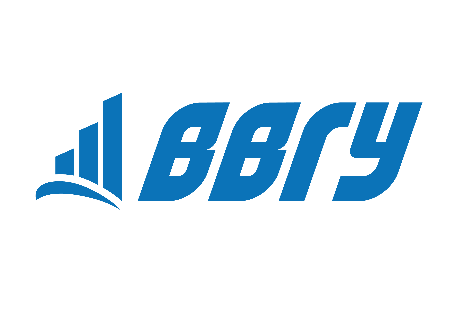 Ответы на вопросы анкеты
Актуальны ли навыки студентов?
Да - 100%
Был ли практикант принят в штат компании?
Да - 46%
Нет - 54 %
Удовлетворенность уровнем практической подготовки практикантов от 1 до 10 
9.1
Оплачивала ли компания работу практиканта?
Да - 46%
Нет - 54 %
Уровень соблюдения практикантом трудовой дисциплины от 1 до 10  
9.4
Планируете ли Вы последующее трудоустройство практиканта? 
Да - 60%
Нет - 40%
Проявлял ли инициативу при решении полученных задач?
Да-100%
Анкета содержит 7 вопросов. Участники опроса - работодатели
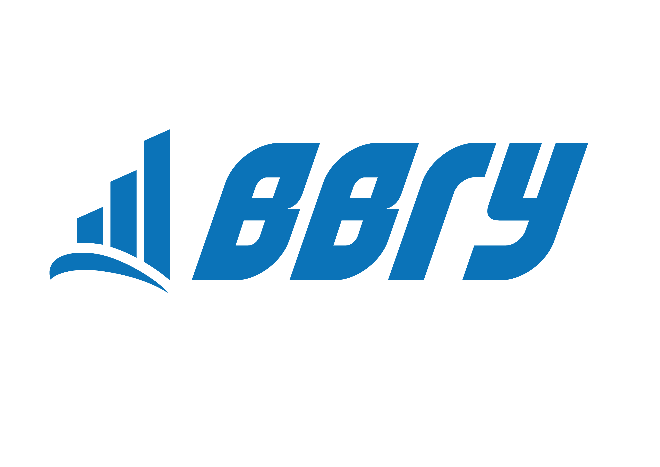 29.02.04 Конструирование, моделирование и технология швейных изделий
Часть компаний, в которых студенты проходили практическую подготовку
Требуемые навыки
Soft skills (гибкие навыки)
АНО "Центр Профессионального Шитья", г. Владивосток
Креативность
Тайм-менеджмент
Работа в команде
Адаптивность
Digital skills (цифровые навыки)
1 компания приняли участие в опросе
2025
Основы графического дизайна
3D-моделирование 
Компьютерное проектирование
Знание систем ERP или PLM
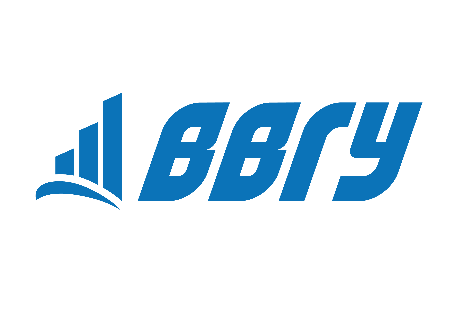 Ответы на вопросы анкеты
Актуальны ли навыки студентов?
Да – 100%
Был ли практикант принят в штат компании?
Нет – 100%
Удовлетворенность уровнем практической подготовки практикантов от 1 до 10 
9
Оплачивала ли компания работу практиканта?
Нет – 100%
Уровень соблюдения практикантом трудовой дисциплины от 1 до 10  
10
Планируете ли Вы последующее трудоустройство практиканта? 
Да- Да
Проявлял ли инициативу при решении полученных задач?
Да-100%
Анкета содержит 7 вопросов. Участники опроса - работодатели
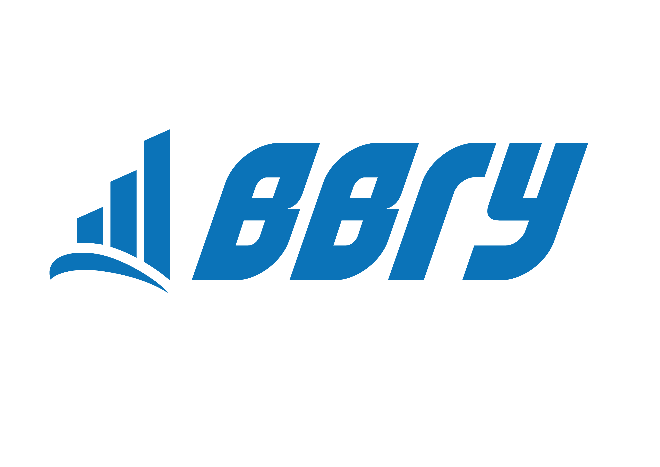 38.02.01 Экономика и бухгалтерский учет (по отраслям)
Часть компаний, в которых студенты проходили практическую подготовку
Требуемые навыки
Soft skills (гибкие навыки)
ООО "Проект-Инвест" , г. Владивосток 
ООО "ДВРП", г. Владивосток
Презентационные навыки
Работа в команде
Опыт проектной работы
Логическое мышление
Аналитическое мышление
Digital skills (цифровые навыки)
Excel
1С: Предприятие 8
MS PowerPoint
PostgreSQL, ClickHouse
Битрикс24
24 компании приняли участие в опросе
2025
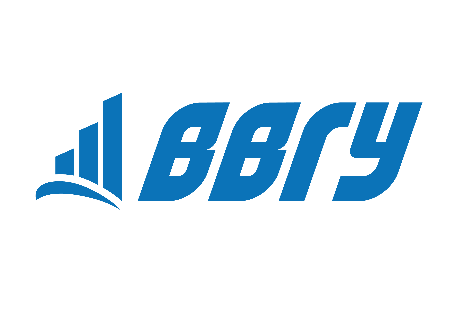 Ответы на вопросы анкеты
Актуальны ли навыки студентов?
Да – 100%
Был ли практикант принят в штат компании?
Да - 67%
Нет – 33%
Удовлетворенность уровнем практической подготовки практикантов от 1 до 10 
9
Оплачивала ли компания работу практиканта?
Да - 67%
Нет – 33%
Уровень соблюдения практикантом трудовой дисциплины от 1 до 10  
9.6
Планируете ли Вы последующее трудоустройство практиканта? 
Да - 58%
Нет - 42%
Проявлял ли инициативу при решении полученных задач?
Да - 100%
Анкета содержит 7 вопросов. Участники опроса - работодатели
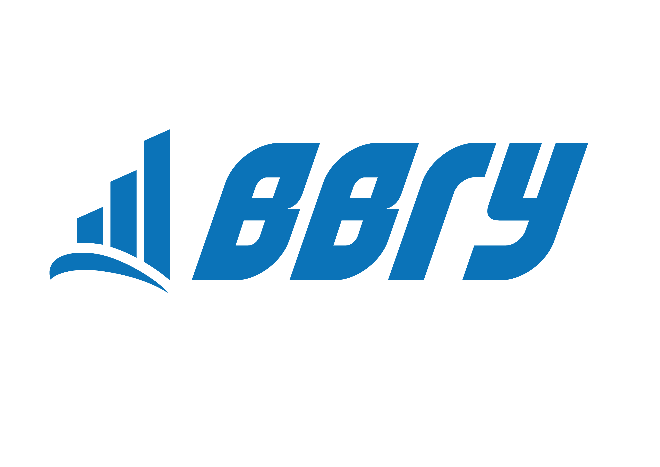 38.02.03 Операционная деятельность в логистике
Требуемые навыки
Часть компаний, в которых студенты проходили практическую подготовку
Soft skills (гибкие навыки)
ООО "Содружество", г. Владивосток
ОАО "Владивостокский морской рыбный порт", г. Владивосток 
ООО "ГК Юником", г. Владивосток 
ООО "Глобал Трейд", г. Владивосток 
ООО "Дальневосточная транспортная компания", г. Артем
Клиентоориентированность
Навыки ведения переговоров
Организационные навыки
Коммуникативные навыки
Digital skills (цифровые навыки)
Системы управления взаимоотношениями с клиентами (CRM)  
Электронная коммерция
Платформы для маркетинга и рекламы
57 компаний приняли участие в опросе
2025
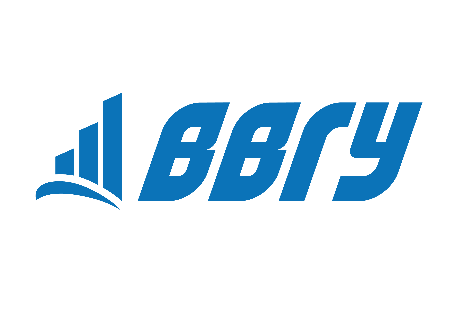 Ответы на вопросы анкеты
Актуальны ли навыки студентов?
Да - 95%
Нет - 5%
Был ли практикант принят в штат компании?
Да - 48%
Нет - 52%
Удовлетворенность уровнем практической подготовки практикантов от 1 до 10 
9
Оплачивала ли компания работу практиканта?
Да - 48%
Нет - 52%
Уровень соблюдения практикантом трудовой дисциплины от 1 до 10  
9.6
Планируете ли Вы последующее трудоустройство практиканта? 
Да - 56%
Нет - 44%
Проявлял ли инициативу при решении полученных задач?
Да - 100%
Анкета содержит 7 вопросов. Участники опроса - работодатели
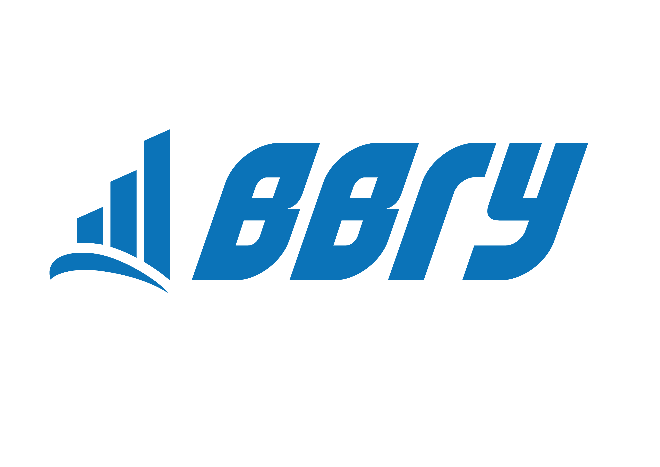 38.02.04 Коммерция (по отраслям)
Требуемые навыки
Часть компаний, в которых студенты проходили практическую подготовку
Soft skills (гибкие навыки)
Клиентоориентированность
Навыки ведения переговоров
Организационные навыки
Коммуникативные навыки
ООО "АВИАТОР", г.Артем 
ООО "Ист Лоджистикал Системс", г.Владивосток
ООО "ДВЛОГИСТИК", г.Артем
Digital skills (цифровые навыки)
Системы управления взаимоотношениями с клиентами (CRM)  
Электронная коммерция
Платформы для маркетинга и рекламы
16 компаний приняли участие в опросе
2025
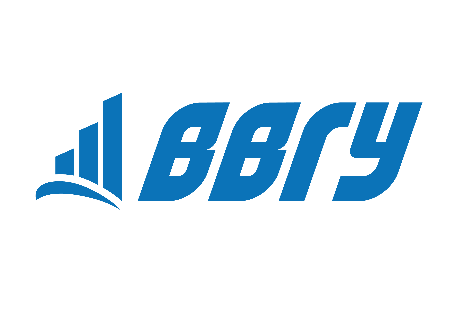 Ответы на вопросы анкеты
Актуальны ли навыки студентов?
Да - 94%
Нет - 6%
Был ли практикант принят в штат компании?
Да - 62%
Нет - 38%
Удовлетворенность уровнем практической подготовки практикантов от 1 до 10 
8.8
Оплачивала ли компания работу практиканта?
Да - 62%
Нет - 38%
Уровень соблюдения практикантом трудовой дисциплины от 1 до 10  
9.4
Планируете ли Вы последующее трудоустройство практиканта? 
Да - 69%
Нет - 31%
Проявлял ли инициативу при решении полученных задач?
Да - 100%
Анкета содержит 7 вопросов. Участники опроса - работодатели
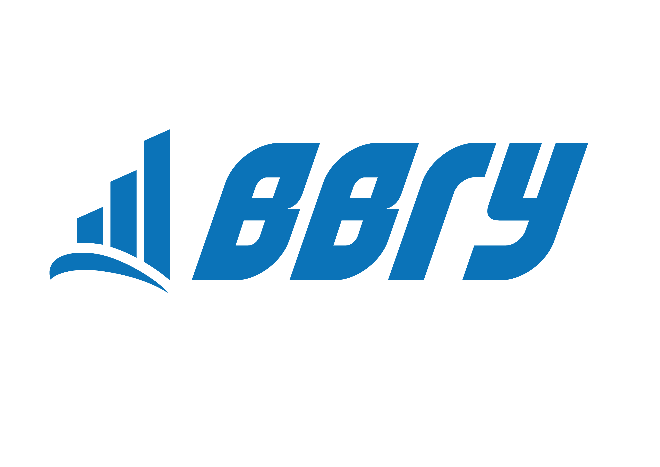 38.02.05 Товароведение и экспертиза качества потребительских товаров
Требуемые навыки
Часть компаний, в которых студенты проходили практическую подготовку
Soft skills (гибкие навыки)
ООО Байт Транзит Континент
ООО Премьеротель 
АО Военторг-ВостокООО 
ООО ВИРА 
ООО Твой Терминал 
ООО "Порт Глори Лоджистик«
ООО ТД Детских товаров
Клиентоориентированность
Навыки ведения переговоров
Организационные навыки
Коммуникативные навыки
Digital skills (цифровые навыки)
Системы управления взаимоотношениями с клиентами (CRM)  
Электронная коммерция
Платформы для маркетинга и рекламы
7 компаний приняли участие в опросе
2025
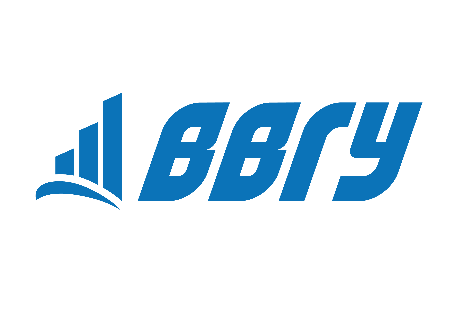 Ответы на вопросы анкеты
Актуальны ли навыки студентов?
Да – 100%
Был ли практикант принят в штат компании?
Да - 33%
Нет - 67%
Удовлетворенность уровнем практической подготовки практикантов от 1 до 10 
8.5
Оплачивала ли компания работу практиканта?
Да - 33%
Нет - 67%
Уровень соблюдения практикантом трудовой дисциплины от 1 до 10  
9.4
Планируете ли Вы последующее трудоустройство практиканта? 
Да - 55%
Нет - 45%
Проявлял ли инициативу при решении полученных задач?
Да – 100%
Анкета содержит 7 вопросов. Участники опроса - работодатели
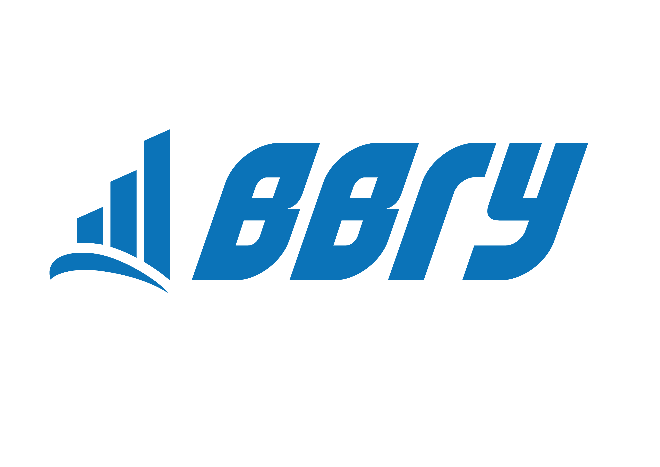 38.02.07 Банковское дело
Требуемые навыки
Часть компаний, в которых студенты проходили практическую подготовку
Soft skills (гибкие навыки)
АО "Альфа-Банк", г. Владивосток 
ПАО СКБ Приморья "Примсоцбанк", г. Владивосток 
ПАО Банк ВТБ, г. Владивосток 
АО "Солид Банк", г. Владивосток
Клиентоориентированность
Навыки ведения переговоров
Организационные навыки
Коммуникативные навыки
Digital skills (цифровые навыки)
Системы управления взаимоотношениями с клиентами (CRM)  
Электронная коммерция
Платформы для маркетинга и рекламы
4 компании приняли участие в опросе
2025
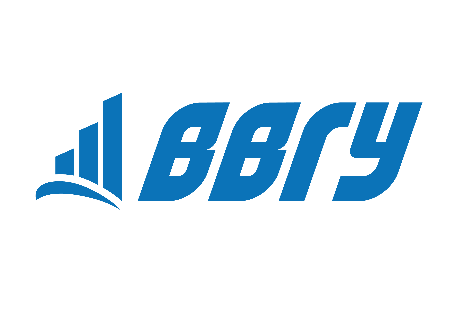 Ответы на вопросы анкеты
Актуальны ли навыки студентов?
Да - 100%
Был ли практикант принят в штат компании?
Да - 50%
Нет - 50%
Удовлетворенность уровнем практической подготовки практикантов от 1 до 10 
9.3
Оплачивала ли компания работу практиканта?
Да – 50%
Нет - 50%
Уровень соблюдения практикантом трудовой дисциплины от 1 до 10  
9.3
Планируете ли Вы последующее трудоустройство практиканта? 
Да – 75%
Нет – 25%
Проявлял ли инициативу при решении полученных задач?
Да - 100%
Анкета содержит 7 вопросов. Участники опроса - работодатели
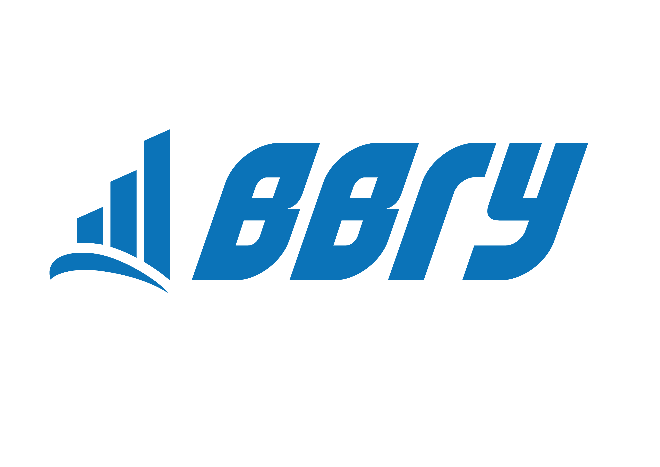 40.02.01 Право и организация социального обеспечения
Часть компаний, в которых студенты проходили практическую подготовку
Требуемые навыки
Soft skills (гибкие навыки)
Общество инвалидов г.Артема Приморской краевой организации общероссийской общественной организации "Всероссийское общество инвалидов", г.Артем 
КГКУ "Центр содействия семейному устройству детей-сирот и детей, оставшихся без попечения родителей г. Артема"
ОПФР по Приморскому краю, клиентская служба (на правах отдела) в г. Артеме
Презентационные навыки
Работа в команде
Опыт проектной работы
Логическое мышление
Аналитическое мышление
Digital skills (цифровые навыки)
Юридические базы данных и поисковые системы 
Инструменты для создания и редактирования документов 
Инструменты для исследования нормативно-правовых актов
3 организаций приняли участие в опросе
2025
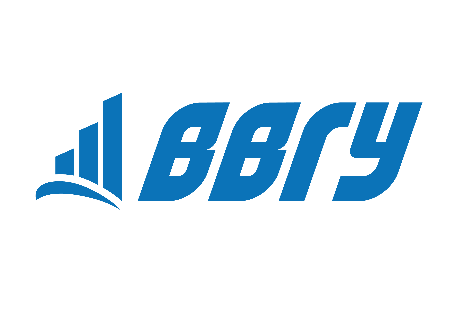 Ответы на вопросы анкеты
Актуальны ли навыки студентов?
Да- 100%
Был ли практикант принят в штат компании?
Нет – 100%
Удовлетворенность уровнем практической подготовки практикантов от 1 до 10 
8.6
Оплачивала ли компания работу практиканта?
Нет – 100%
Уровень соблюдения практикантом трудовой дисциплины от 1 до 10  
9.3
Планируете ли Вы последующее трудоустройство практиканта? 
Да - 66%
Нет – 34%
Проявлял ли инициативу при решении полученных задач?
Да-100%
Анкета содержит 7 вопросов. Участники опроса - работодатели
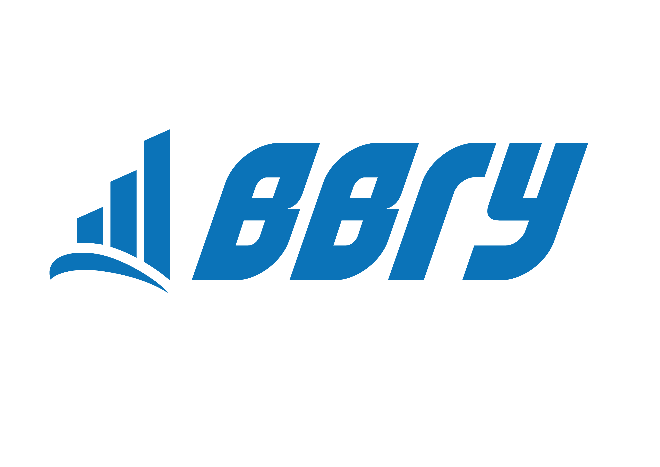 42.02.01 Реклама
Часть учреждений, в которых студенты проходили практическую подготовку
Требуемые навыки
Soft skills (гибкие навыки)
ООО "ТаймЛизинг", г. Владивосток
ООО "Алые паруса”, г. Владивосток 
 ООО "Бабич и Партнеры", г. Владивосток 
ООО "ЭДС" , г. Владивосток  
Дизайн-студия "GNEZDO", ИП Погребняк Юлия Викторовна, г. Владивосток 
АО "Авиакомпания Аврора", г. Южно-Сахалинск
Презентационные навыки
Работа в команде
Опыт проектной работы
Коммуникация
Креативность
Digital skills (цифровые навыки)
Инструменты для управления социальными сетями 
Платформы для анализа данных и мониторинга
Программное обеспечение для создания графики и контента 
Инструменты для управления проектами и совместной работы
45 организации приняли участие в опросе
2025
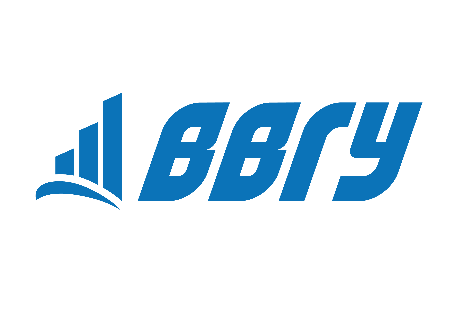 Ответы на вопросы анкеты
Актуальны ли навыки студентов?
Да - 94%
Нет - 6%
Был ли практикант принят в штат компании?
Да – 58% 
Нет - 42%
Удовлетворенность уровнем практической подготовки практикантов от 1 до 10 
9.1
Оплачивала ли компания работу практиканта?
Да – 58% 
Нет - 42%
Уровень соблюдения практикантом трудовой дисциплины от 1 до 10  
9.4
Планируете ли Вы последующее трудоустройство практиканта? 
Да - 56%
Нет - 44%
Проявлял ли инициативу при решении полученных задач?
Да - 100%
Анкета содержит 7 вопросов. Участники опроса - работодатели
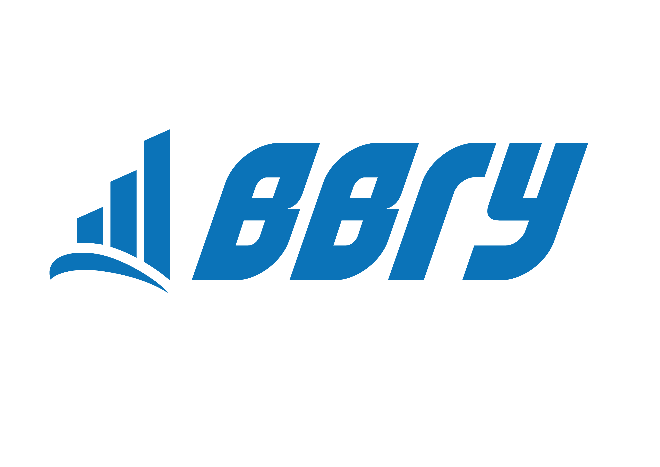 43.01.01 Официант, бармен
Требуемые навыки
Часть компаний, в которых студенты проходили практическую подготовку
Soft skills (гибкие навыки)
Сеть ресторанов "Токио", ИП Ницора А.В., г. Владивосток 
ООО "Фаворит" , г. Владивосток 
ООО "Батони", Ресторан грузинской кухни "Супра", г. Владивосток 
АО "Многофункциональный Комплекс "Бурный", г. Владивосток 
ООО "АБ Девелопмент" , г. Владивосток
Клиентоориентированность
Коммуникация
Управление временем
Проблемное решение
Командная работа
Digital skills (цифровые навыки)
Системы управления обслуживанием
Платформы для онлайн-бронирования 
Системы управления взаимоотношениями с клиентами (CRM) 
Программное обеспечение для анализа данных
10 компаний приняли участие в опросе
2025
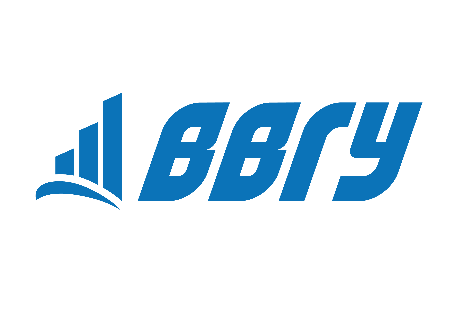 Ответы на вопросы анкеты
Актуальны ли навыки студентов?
Да - 100%
Был ли практикант принят в штат компании?
Да - 56%
Нет - 44%
Удовлетворенность уровнем практической подготовки практикантов от 1 до 10 
9
Оплачивала ли компания работу практиканта?
Да - 56%
Нет - 44%
Уровень соблюдения практикантом трудовой дисциплины от 1 до 10  
9.6
Планируете ли Вы последующее трудоустройство практиканта? 
Да – 67%
Нет - 33%
Проявлял ли инициативу при решении полученных задач?
Да - 100%
Анкета содержит 7 вопросов. Участники опроса - работодатели
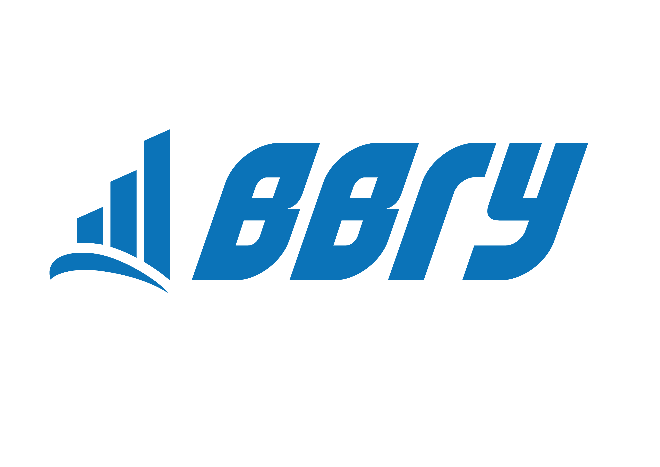 43.02.10 Туризм
Требуемые навыки
Часть компаний, в которых студенты проходили практическую подготовку
Soft skills (гибкие навыки)
АО "Приморское агентство авиационных компаний", г. Владивосток 
ООО "Скайлайн Тревел", г. Владивосток 
ООО "Диалог Народов", г. Владивосток 
ООО "Примтур", г. Владивосток 
ООО Туристический центр "Афина-Паллада", г. Владивосток 
ООО «Аэротур», г. Владивосток
Коммуникационные навыки
Эмпатия и умение работать с клиентами
Организационные способности
Креативное мышление
Digital skills (цифровые навыки)
Умение использовать системы управления туристическими ресурсами (TMS)
Работа с онлайн-платформами для бронирования
Владение инструментами для создания контента
Знание основ SEO и digital-marketing для продвижения туристических услуг
18 компаний приняли участие в опросе
2025
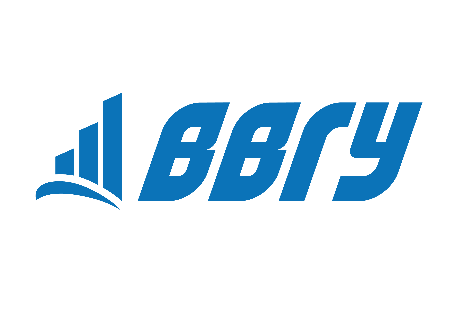 Ответы на вопросы анкеты
Актуальны ли навыки студентов?
Да - 100%
Был ли практикант принят в штат компании?
Да - 62%
Нет - 38%
Удовлетворенность уровнем практической подготовки практикантов от 1 до 10 
8.9
Оплачивала ли компания работу практиканта?
Да - 62%
Нет - 38%
Уровень соблюдения практикантом трудовой дисциплины от 1 до 10  
9.5
Планируете ли Вы последующее трудоустройство практиканта? 
Да - 73%
Нет - 27%
Проявлял ли инициативу при решении полученных задач?
Да - 100%
Анкета содержит 7 вопросов. Участники опроса - работодатели
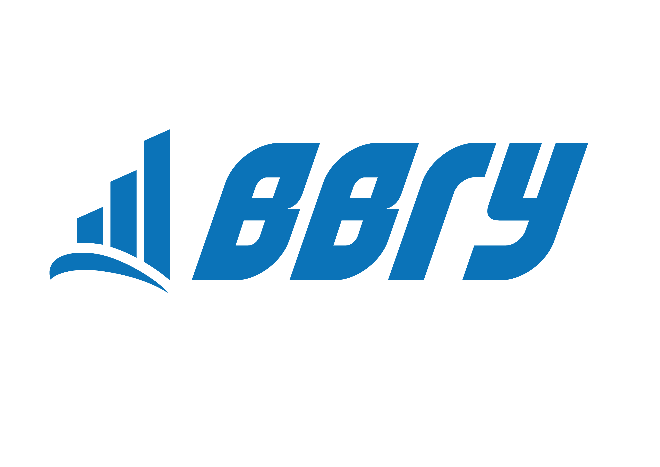 43.02.12 Технология эстетических услуг
Требуемые навыки
Часть компаний, в которых студенты проходили практическую подготовку
Soft skills (гибкие навыки)
Салон красоты "Liberty", ИП Пестов Евгений Витальевич, г. Владивосток 
ООО "Озон", Центр косметологии, г. Владивосток 
ООО "Силмак", г. Владивосток 
Салон красоты "Anna Blossom" ИП Казакова Анна Олеговна, п. Зима Южная , Приморский край
Клиентоориентированность
Коммуникация
Креативность
Внимание к деталям
Адаптивность
Digital skills (цифровые навыки)
Программное обеспечение для управления салоном красоты
Социальные сети для продвижения услуг
Инструменты для создания контента
5 компаний приняли участие в опросе
2025
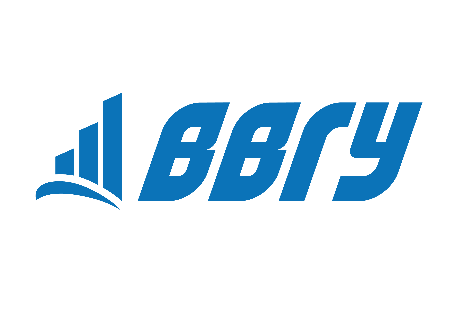 Ответы на вопросы анкеты
Актуальны ли навыки студентов?
Да - 100%
Был ли практикант принят в штат компании?
Да - 84%
Нет - 16%
Удовлетворенность уровнем практической подготовки практикантов от 1 до 10 
9.1
Оплачивала ли компания работу практиканта?
Да - 84%
Нет - 16%
Уровень соблюдения практикантом трудовой дисциплины от 1 до 10  
9.5
Планируете ли Вы последующее трудоустройство практиканта? 
Да - 66%
Нет - 34%
Проявлял ли инициативу при решении полученных задач?
Да - 100%
Анкета содержит 7 вопросов. Участники опроса - работодатели
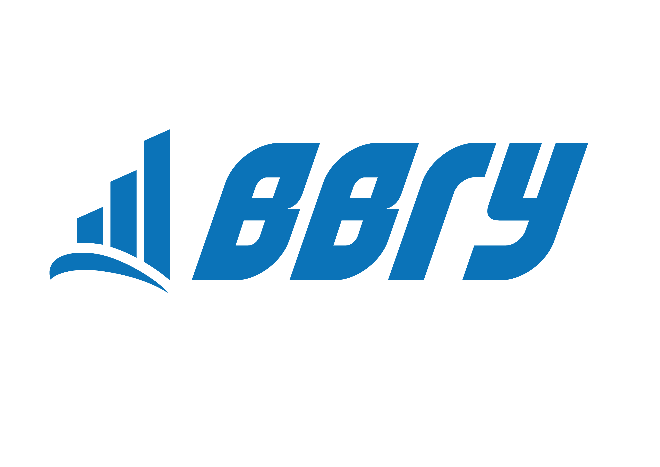 43.02.13 Технология парикмахерского искусства
Часть компаний, в которых студенты проходили практическую подготовку
Требуемые навыки
Soft skills (гибкие навыки)
ООО "Вдохновение", г. Владивосток
Салон красоты "Шум фена" ИП Крикун Марианна Николаевна, г. Владивосток 
ООО "Профессиональная школа-студия Кристины Клинк", г. Владивосток 
Салон красоты "Liberty", ИП Пестов Евгений Витальевич, г. Владивосток
Клиентоориентированность
Коммуникация
Креативность
Внимание к деталям
Адаптивность
Digital skills (цифровые навыки)
Программное обеспечение для управления салоном красоты
Социальные сети для продвижения услуг
Инструменты для создания контента
9 компаний приняли участие в опросе
2025
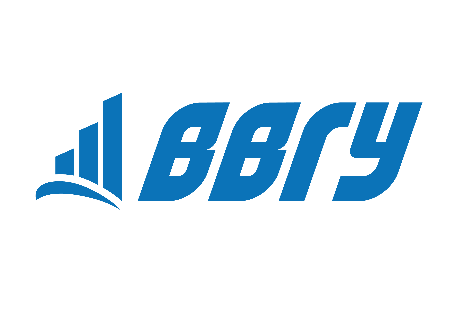 Ответы на вопросы анкеты
Актуальны ли навыки студентов?
Да – 100%
Был ли практикант принят в штат компании?
Да - 56%
Нет - 44%
Удовлетворенность уровнем практической подготовки практикантов от 1 до 10 
9.3
Оплачивала ли компания работу практиканта?
Да - 56%
Нет - 44%
Уровень соблюдения практикантом трудовой дисциплины от 1 до 10  
9.5
Планируете ли Вы последующее трудоустройство практиканта? 
Да - 56%
Нет - 44%
Проявлял ли инициативу при решении полученных задач?
Да - 100%
Анкета содержит 7 вопросов. Участники опроса - работодатели
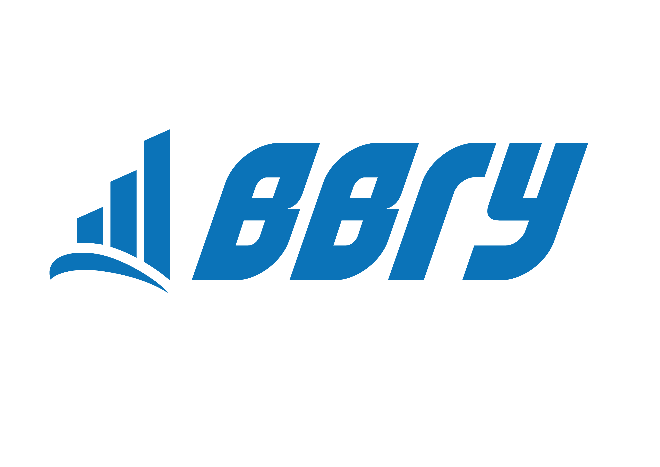 43.02.14 Гостиничное дело
Требуемые навыки
Часть компаний, в которых студенты проходили практическую подготовку
Soft skills (гибкие навыки)
Клиентоориентированность
Коммуникация
Управление временем
Проблемное решение
Командная работа
ООО "УК "Экватор", г. Владивосток 
ООО "Лотте Отель Владивосток", г. Владивосток 
ООО "ГК "Владивосток", г. Владивосток 
АО "Седанка Парк", г. Владивосток 
ООО "Нова", г. Владивосток 
Гостиница "Астория", ИП Скорик Антон Олегович, г. Владивосток 
ООО "ДЖИ1 Интертейнмент", г. Артем
Digital skills (цифровые навыки)
Системы управления гостиничным обслуживанием
Платформы для онлайн-бронирования 
Системы управления взаимоотношениями с клиентами (CRM) 
Программное обеспечение для анализа данных
22 компаний приняли участие в опросе
2025
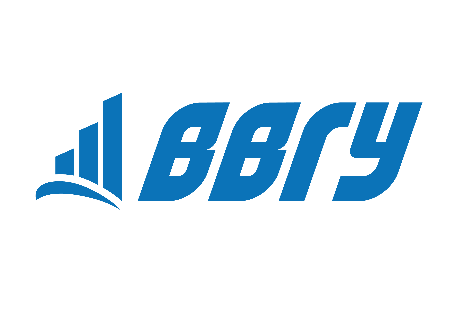 Ответы на вопросы анкеты
Актуальны ли навыки студентов?
Да- 85%
Нет- 15%
Был ли практикант принят в штат компании?
Да - 45%
Нет - 55%
Удовлетворенность уровнем практической подготовки практикантов от 1 до 10 
9
Оплачивала ли компания работу практиканта?
Да -45%
Нет - 55%
Уровень соблюдения практикантом трудовой дисциплины от 1 до 10  
9.5
Планируете ли Вы последующее трудоустройство практиканта? 
Да - 60%
Нет - 40%
Проявлял ли инициативу при решении полученных задач?
Да – 100%
Анкета содержит 7 вопросов. Участники опроса - работодатели
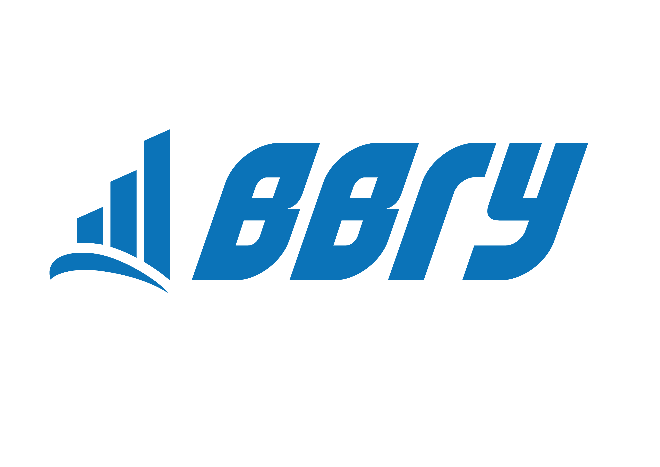 43.02.16 Туризм и гостеприимство
Требуемые навыки
Soft skills (гибкие навыки)
Часть компаний, в которых студенты проходили практическую подготовку
Коммуникационные навыки
Эмпатия и умение работать с клиентами
Организационные способности
Креативное мышление
ООО "Интурист ДВ", г. Владивосток
ООО "Диалог Народов", г. Владивосток
ООО Туристический центр "Афина-Паллада", г. Владивосток 
ООО "Примтур", г. Владивосток  
ООО "ФРЕГАТ АЭРО", г. Находка
ООО "Оазис тур", г. Находка  
ООО "Артем- Тур", г. Артем
Digital skills (цифровые навыки)
Коммуникационные навыки
Эмпатия и умение работать с клиентами
Организационные способности
Креативное мышление
38 компаний приняли участие в опросе
2025
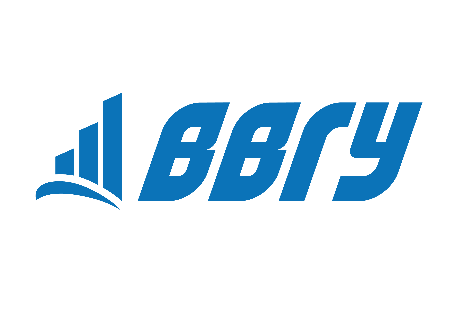 Ответы на вопросы анкеты
Актуальны ли навыки студентов?
Да – 100%
Был ли практикант принят в штат компании?
Да- 50%
Нет- 50%
Удовлетворенность уровнем практической подготовки практикантов от 1 до 10 
9.1
Оплачивала ли компания работу практиканта?
Да - 50%
Нет - 50%
Уровень соблюдения практикантом трудовой дисциплины от 1 до 10  
9.6
Планируете ли Вы последующее трудоустройство практиканта? 
Да - 31%
Нет - 69%
Проявлял ли инициативу при решении полученных задач?
Да - 100%
Анкета содержит 7 вопросов. Участники опроса - работодатели
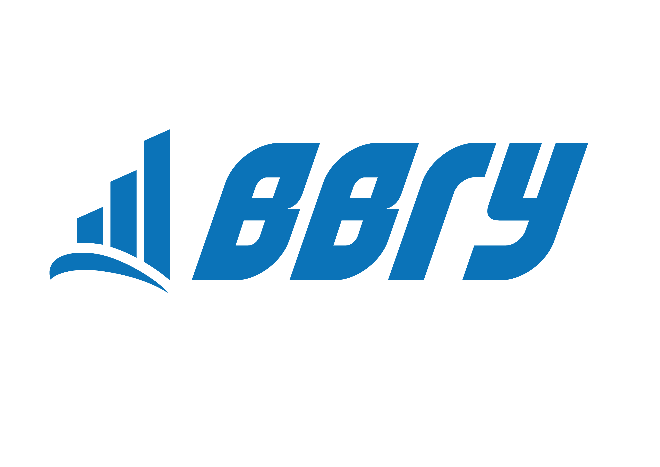 49.02.01 Физическая культура
Требуемые навыки
Soft skills (гибкие навыки)
Часть компаний, в которых студенты проходили практическую подготовку
Эмпатия и понимание потребностей
Коммуникационные навыки
Способность к адаптации и гибкости
Управление стрессом
Навыки работы в команде
МФ СОО "Федерация чирлидинга и чир спорта Находкинского городского округа Приморского края", г. Находка 
ОО "Федерация Тхэквондо МФТ Находкинского Городского округа", г. Находка 
Общественная Организация - "УФК Локомотив", г. Уссурийск 
ОО «Находкинский молодежный центр спортивной подготовки», г. Находка
Digital skills (цифровые навыки)
Владение инструментами для мониторинга здоровья
Знание основ физиологии и анатомии через специализированное программное обеспечение
Умение работать с электронными медицинскими картами
21 компания приняла участие в опросе
2025
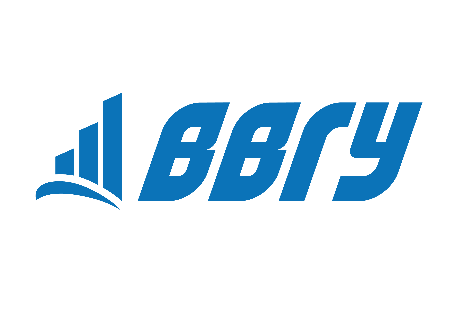 Ответы на вопросы анкеты
Актуальны ли навыки студентов?
Да- 100%
Был ли практикант принят в штат компании?
Да - 4%
Нет - 96%
Удовлетворенность уровнем практической подготовки практикантов от 1 до 10 
8.9
Оплачивала ли компания работу практиканта?
Да - 4%
Нет - 96%
Уровень соблюдения практикантом трудовой дисциплины от 1 до 10  
9.5
Планируете ли Вы последующее трудоустройство практиканта? 
Да -  66%
Нет - 34%
Проявлял ли инициативу при решении полученных задач?
Да - 100%
Анкета содержит 7 вопросов. Участники опроса - работодатели
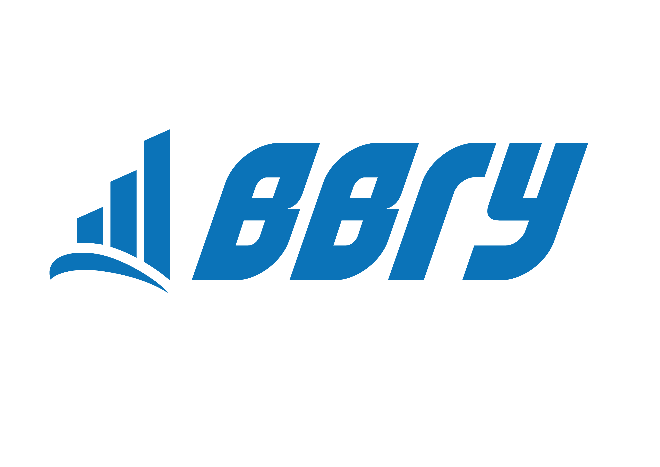 54.02.01 Дизайн (по отраслям)
Требуемые навыки
Soft skills (гибкие навыки)
Часть компаний, в которых студенты проходили практическую подготовку
Креативное мышление
Хорошие навыки коммуникации
Умение работать в команде
Способность к критическому анализу
Управление временем
ООО "Компания "Верфь-Бизнес", г. Владивосток
ООО "Мастер-Склад Приморье", г. Владивосток 
ООО "Акустические Материалы ДВ", г. Владивосток  
ООО "Апекс-ДВ" , г. Владивосток 
ООО "Мой Проект", г. Уссурийск 
Приморское региональное отделение молодежной общероссийской общественной организации "Российские Студенческие Отряды", г. Владивосток
Digital skills (цифровые навыки)
Владение графическими редакторами (Adobe Photoshop, Illustrator)
Знание инструментов для прототипирования (Figma, Adobe XD)
Основы веб-дизайна (HTML, CSS)
Работа с инструментами для анимации (Adobe After Effects, Principle)
48 комапний приняли участие в опросе
2025
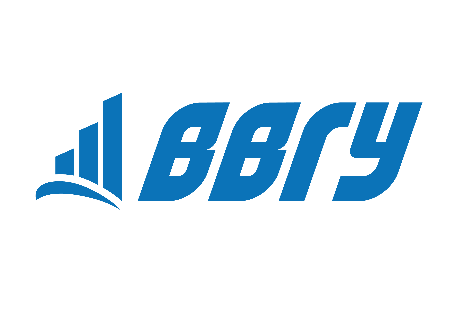 Ответы на вопросы анкеты
Актуальны ли навыки студентов?
Да - 90%
Нет- 10%
Был ли практикант принят в штат компании?
Да – 46%
Нет – 54%
Удовлетворенность уровнем практической подготовки практикантов от 1 до 10 
9.2
Оплачивала ли компания работу практиканта?
Да – 46%
Нет – 54%
Уровень соблюдения практикантом трудовой дисциплины от 1 до 10  
9.8
Проявлял ли инициативу при решении полученных задач?
Да - 100%
Планируете ли Вы последующее трудоустройство практиканта? 
Да - 58%
Нет - 42%
Анкета содержит 7 вопросов. Участники опроса - работодатели
54.02.08 Техника и искусство фотографии
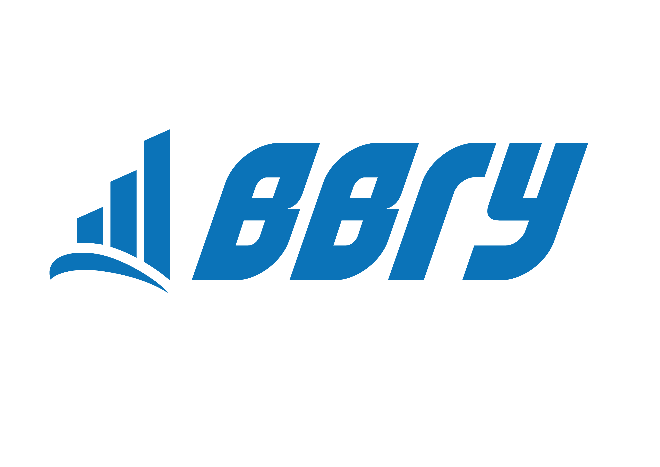 Требуемые навыки
Часть компаний, в которых студенты проходили практическую подготовку
Soft skills (гибкие навыки)
ФГБОУ ВДЦ "Океан", г. Владивосток 
ООО "Восток-Техника", г. Владивосток 
ООО "Терраса", г. Находка 
ООО "КП "Движение", г. Владивосток
Креативность
Внимание к деталям
Способность к самовыражению
Коммуникативные навыки
Digital skills (цифровые навыки)
Программы для редактирования и обработки фотографий
Основы цифровой фотографии и технологий камеры
Навыки работы с видео и анимацией
Основы SEO и продвижения в социальных сетях
10 компаний приняли участие в опросе
2025
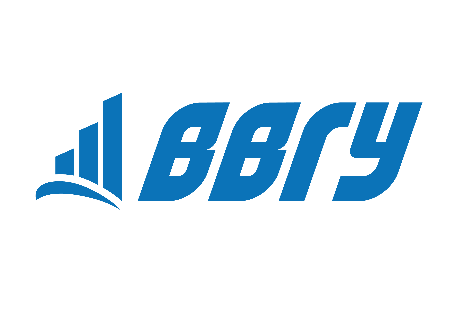 Ответы на вопросы анкеты
Актуальны ли навыки студентов?
Да- 67%
Нет- 33%
Был ли практикант принят в штат компании?
Да- 45%
Нет- 55%
Удовлетворенность уровнем практической подготовки практикантов от 1 до 10 
8.5
Оплачивала ли компания работу практиканта?
Да-45%
Нет- 55%
Уровень соблюдения практикантом трудовой дисциплины от 1 до 10  
9.1
Планируете ли Вы последующее трудоустройство практиканта? 
Да - 56%
Нет - 44%
Проявлял ли инициативу при решении полученных задач?
Да - 100%
Анкета содержит 7 вопросов. Участники опроса - работодатели
Итоги опроса работодателей
В результате проведенного опроса получены следующие данные:

51,6% практикантов приняты в штат компании и получали оплату за работу. 
99,7% работодателей оценили навыки практикантов как актуальные. 
95,3% студентов проявляли инициативу при решении задач. 
Компании оценили уровень практической подготовки практикантов на 8,9 из 10 и уровень соблюдения трудовой дисциплины на 9,4 из 10.
63,8% компаний планируют трудоустроить практиканта в будущем. 
Результаты мониторинга являются свидетельством высокого качества практики и удовлетворенности как стороны работодателей, так и стороны практикантов.